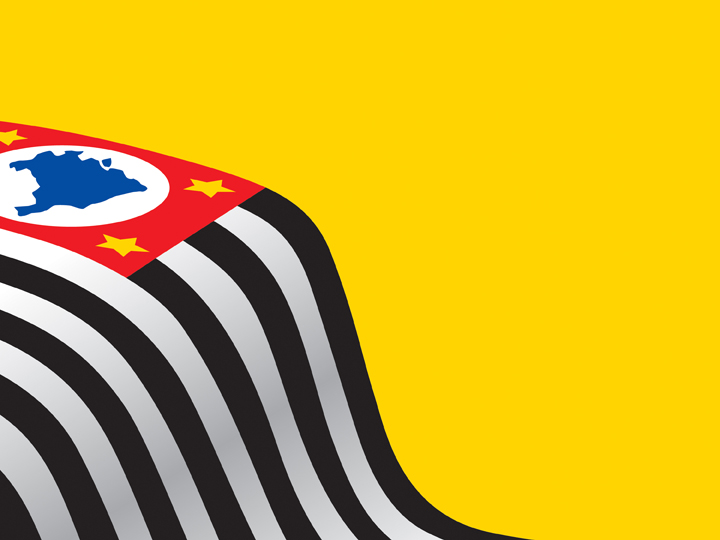 PATRIMÔNIO
Índice
GEMAT – Envio de Bens
GEMAT – Cadastro de Bens
PROCESSOS
RECADASTRAMENTO DE USUÁRIOS
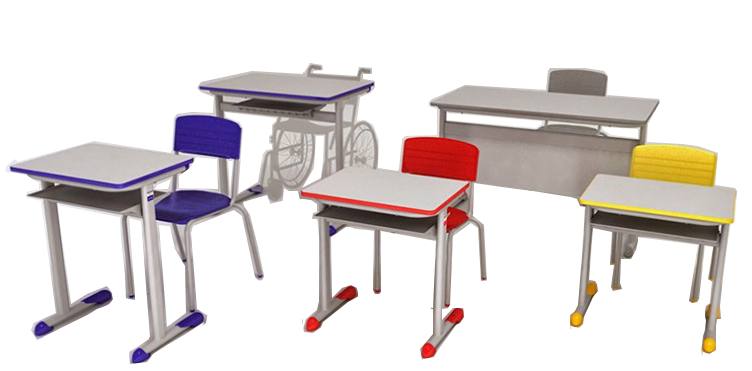 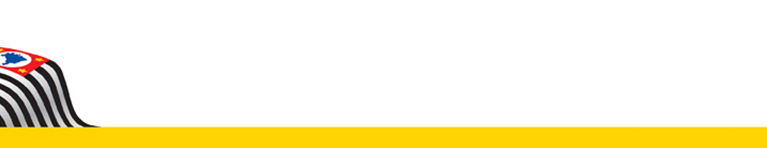 ENVIO DE BENS (RECEBIMENTO)
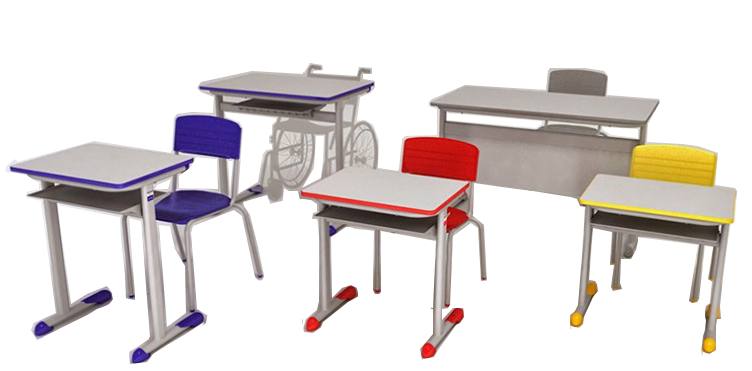 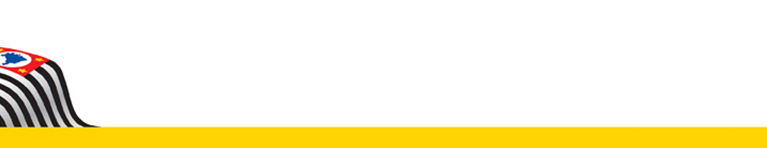 Envio de Bens
O Recebimento de Bens é atividade rotineira do GEMAT.
Acompanhar semanalmente o Quadro de Avisos e o Painel de Solicitações Abertas
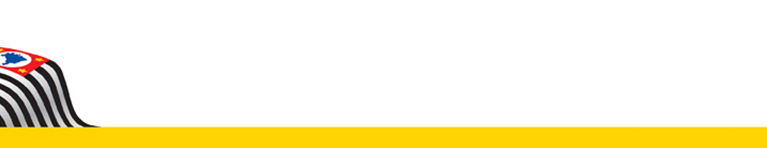 Envio de Bens
Clicar em: Envio de Bens.
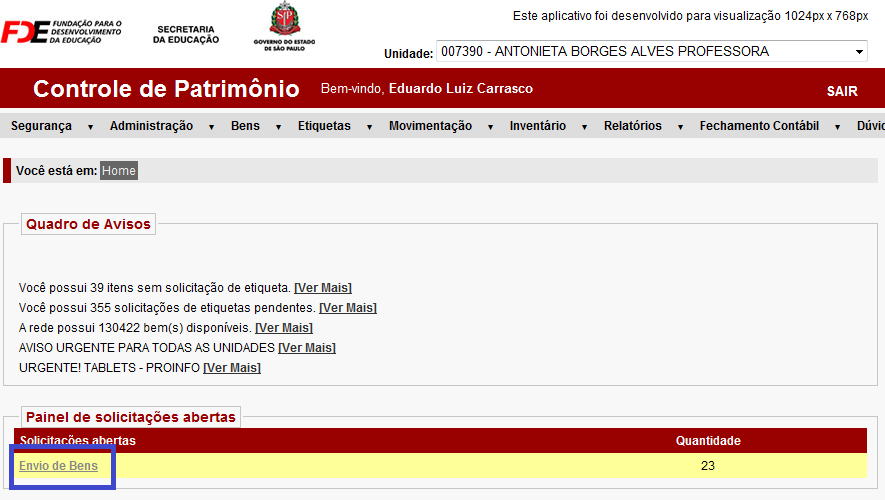 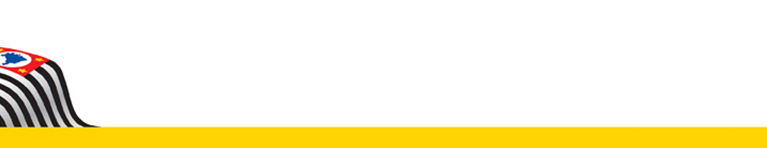 Envio de Bens
Clicar em: Aguardando recebimento.
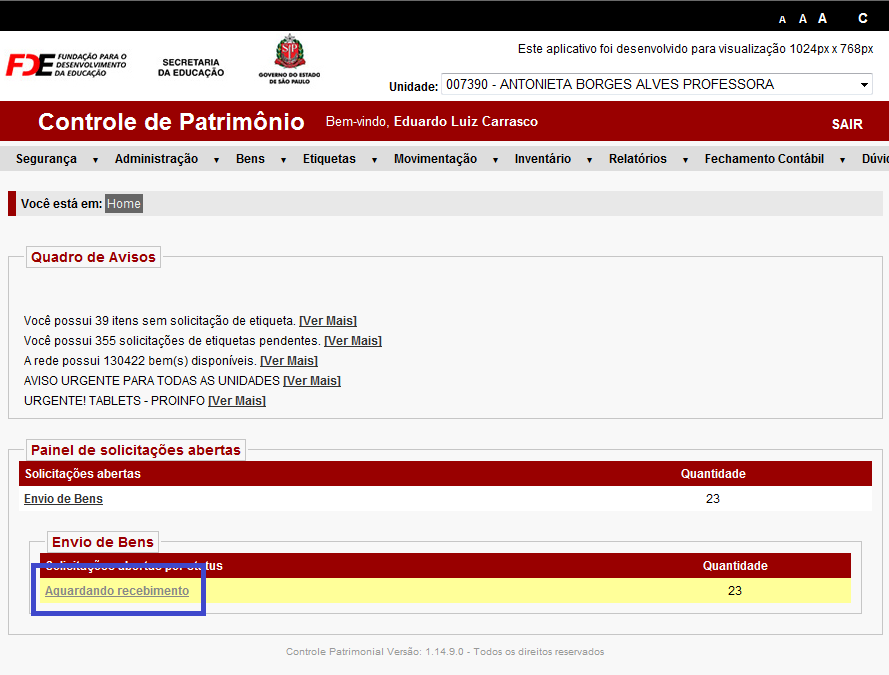 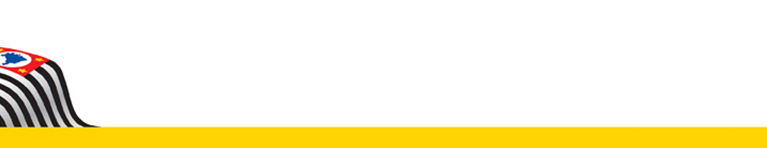 Envio de Bens
Selecionar o bem recebido.
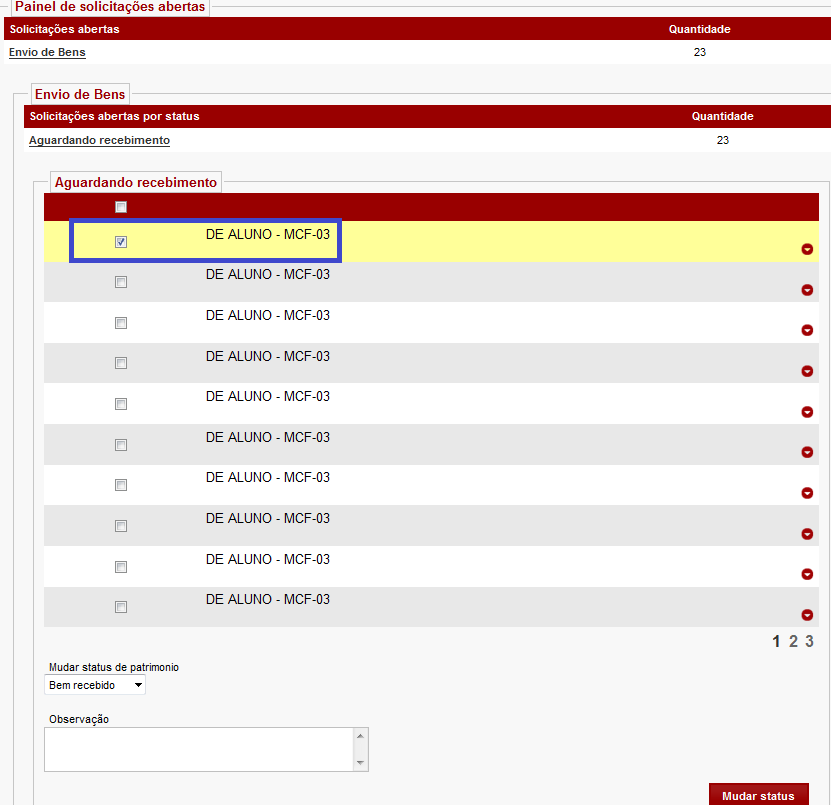 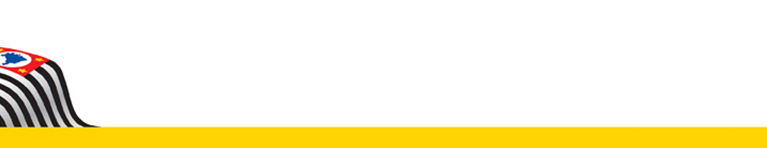 Envio de Bens
Clicar em Mudar status.
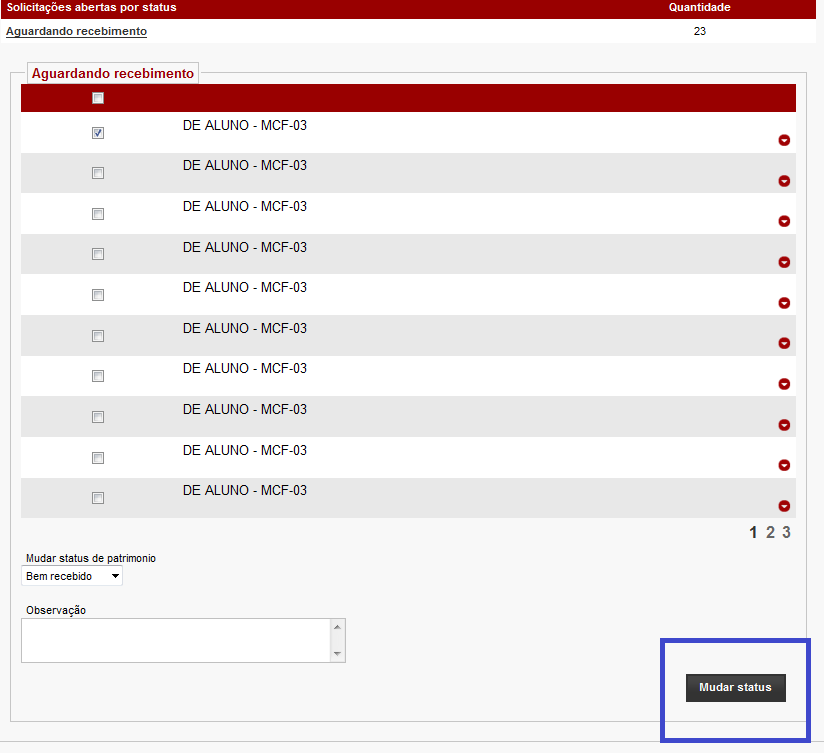 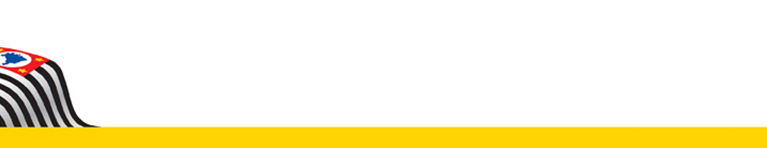 CADASTRO DE BENS
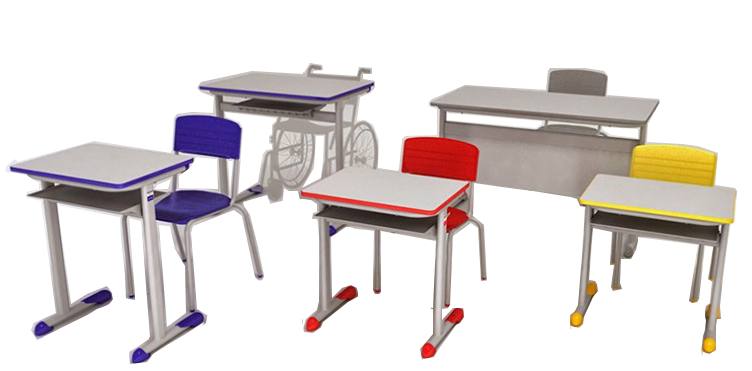 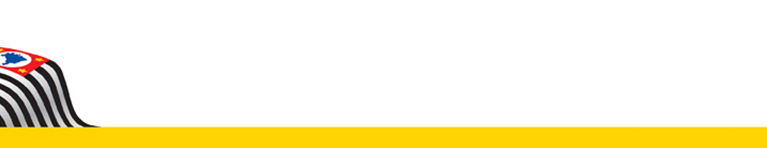 Cadastro de Bens
O Cadastro de Bens irá facilitar a elaboração do Inventário Anual da Unidade Escolar;
Todos os bens que constam no Inventário Físico da Escola e que ainda não está constando no GEMAT, devem ser cadastrados.
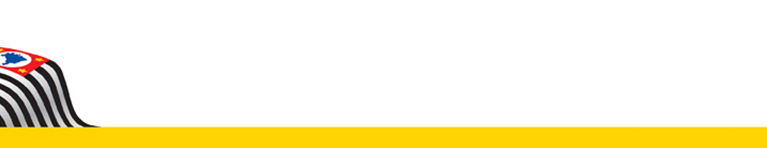 Cadastro de Bens
Clicar em bem e Cadastro de Bem
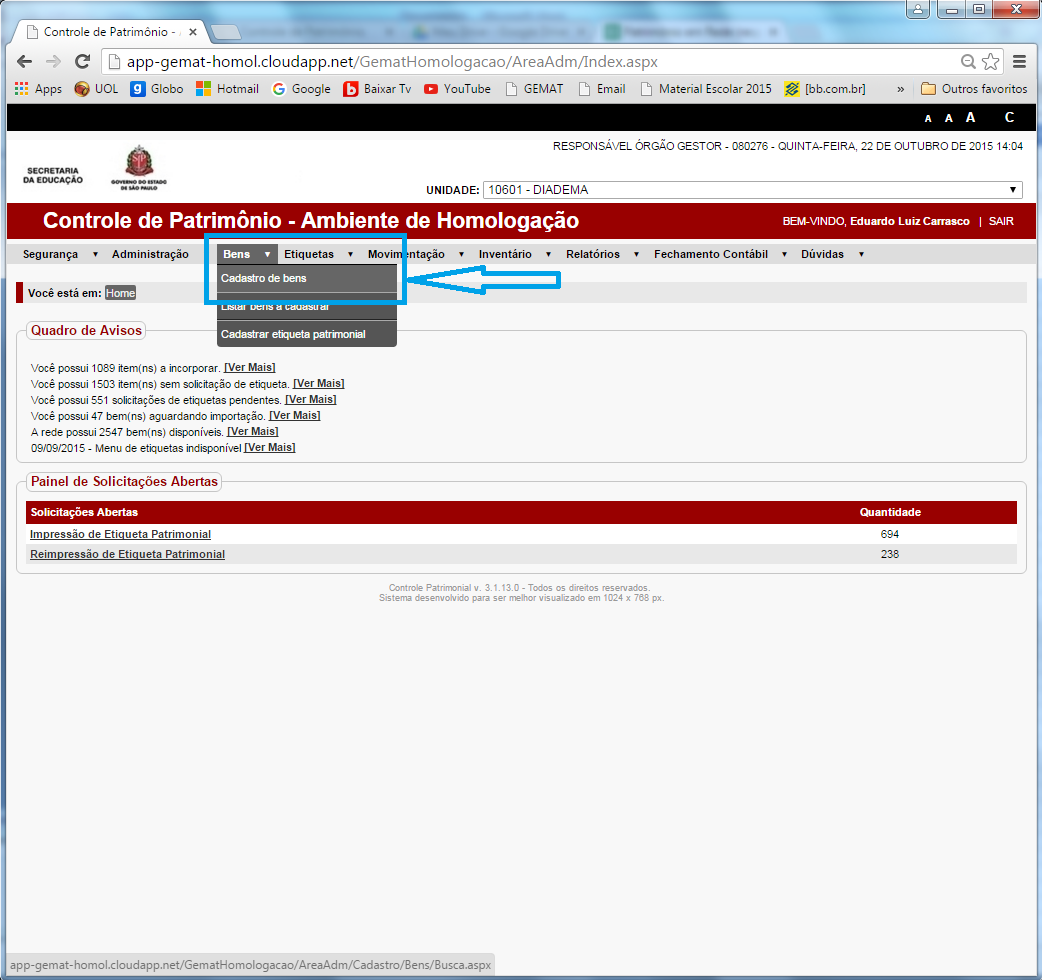 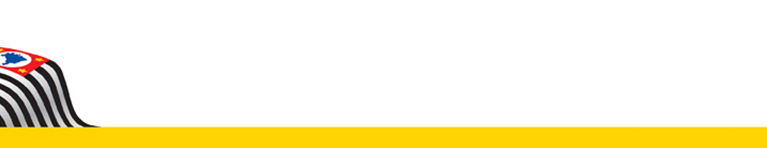 Cadastro de Bens
Clicar em Novo Bem
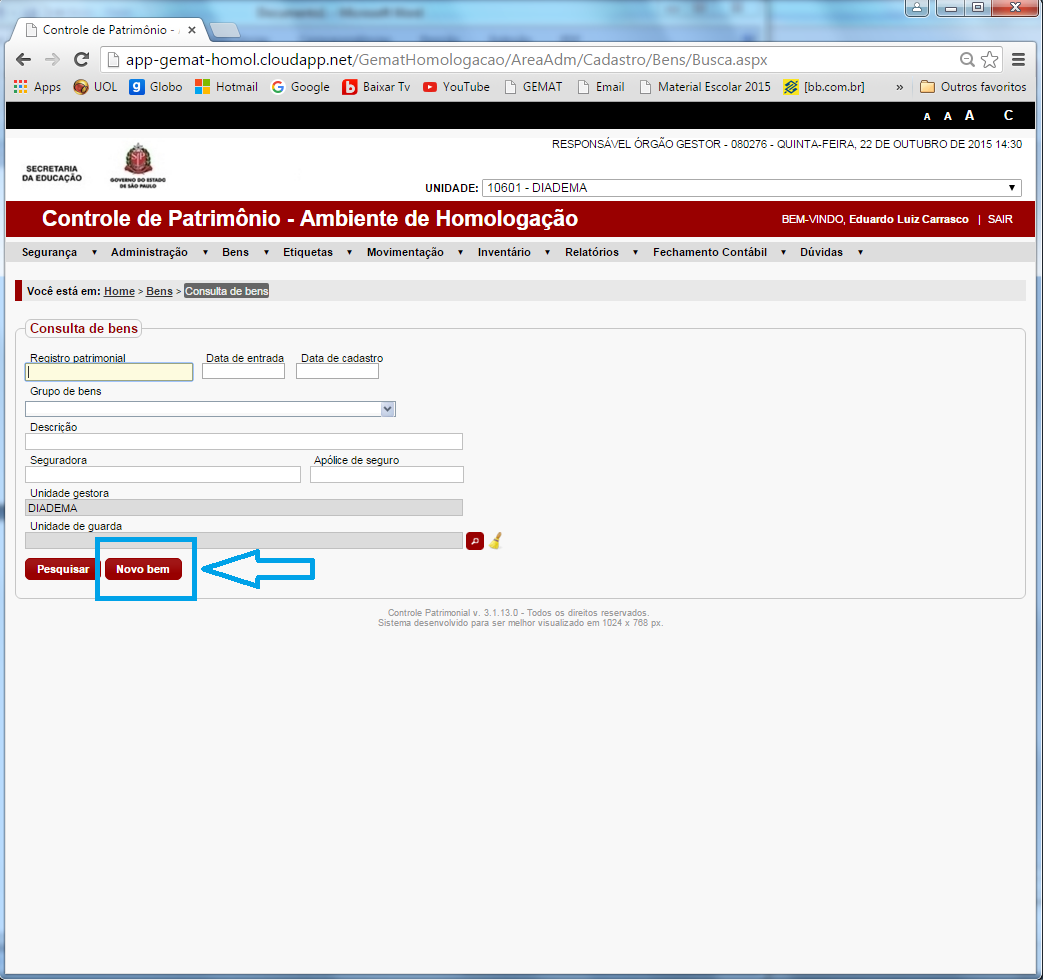 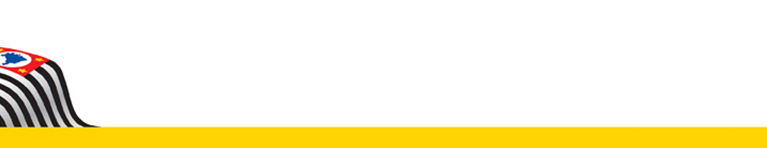 Cadastro de Bens
Selecionar o Tipo (Individual para 1 único item e Lote para mais de 1 Item). 
Obs: Para a opção em Lote os bens devem ser iguais e com o mesmo valor. O Valor que deverá ser colocado é o TOTAL e não o valor unitário do Item.
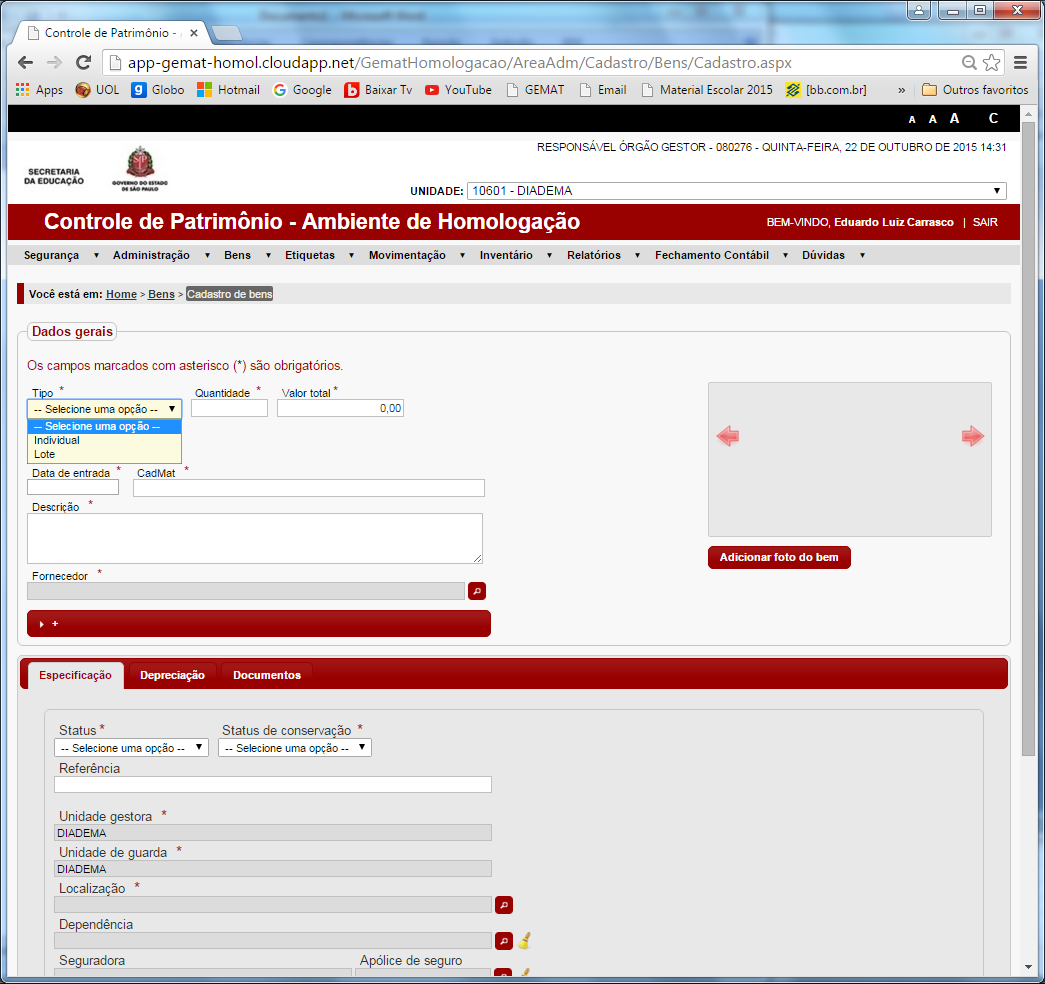 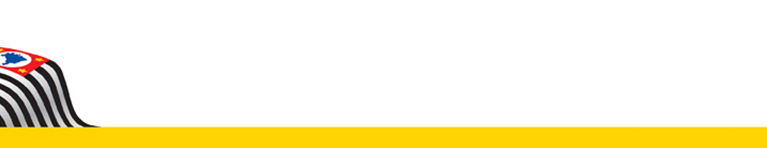 Cadastro de Bens
Selecionar a opção Legado/ Outros. 
Obs: Essa etapa é muito importante para fins contábeis, portanto, prestar bastante atenção.
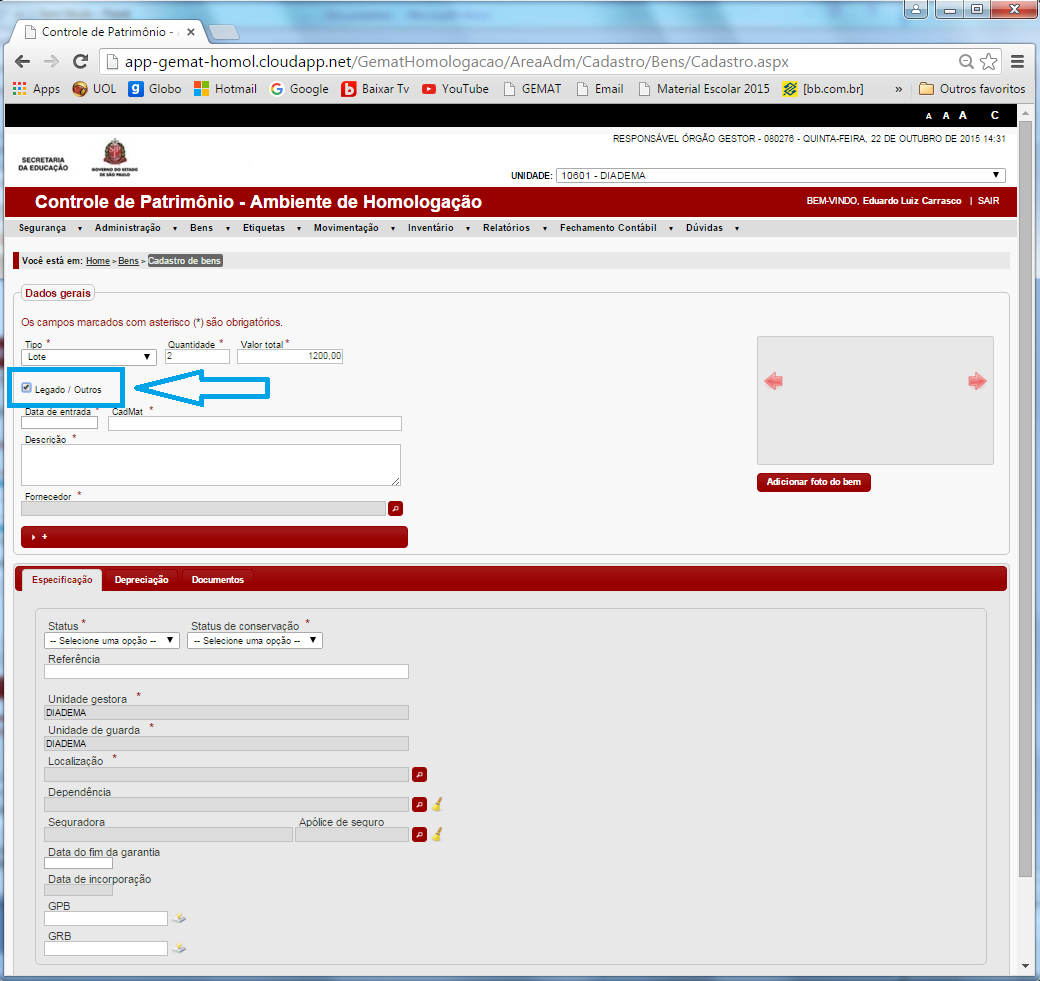 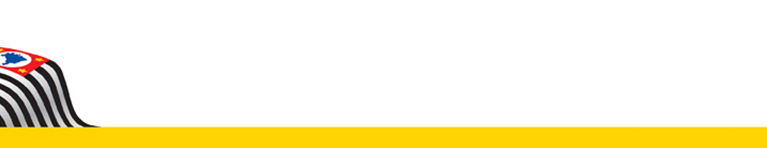 Cadastro de Bens
Colocar a Data de Entrada. (A data de Entrada é a mesma que está no inventário no campo Data do Doc.)
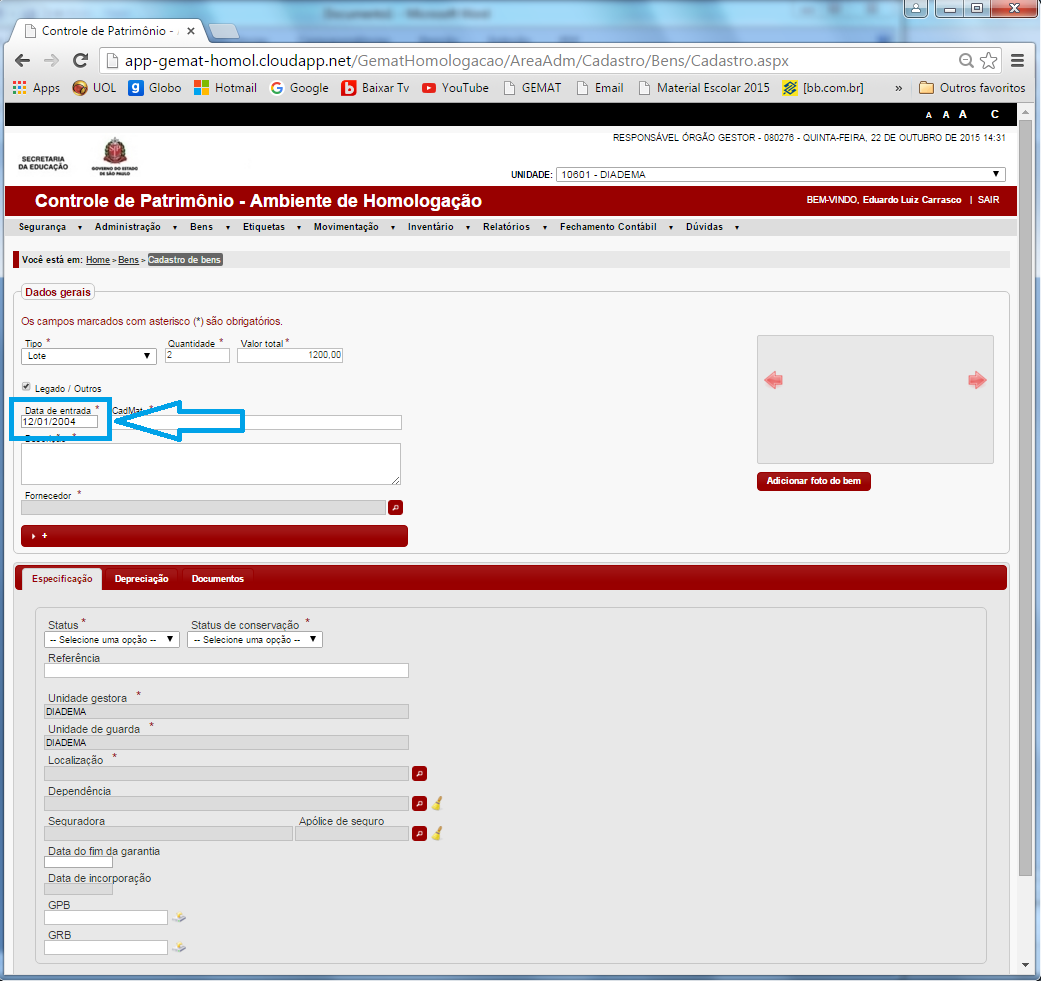 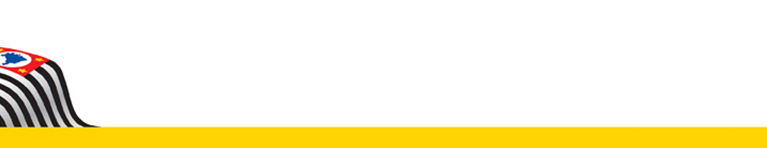 Cadastro de Bens
Colocar o número do CADMAT.
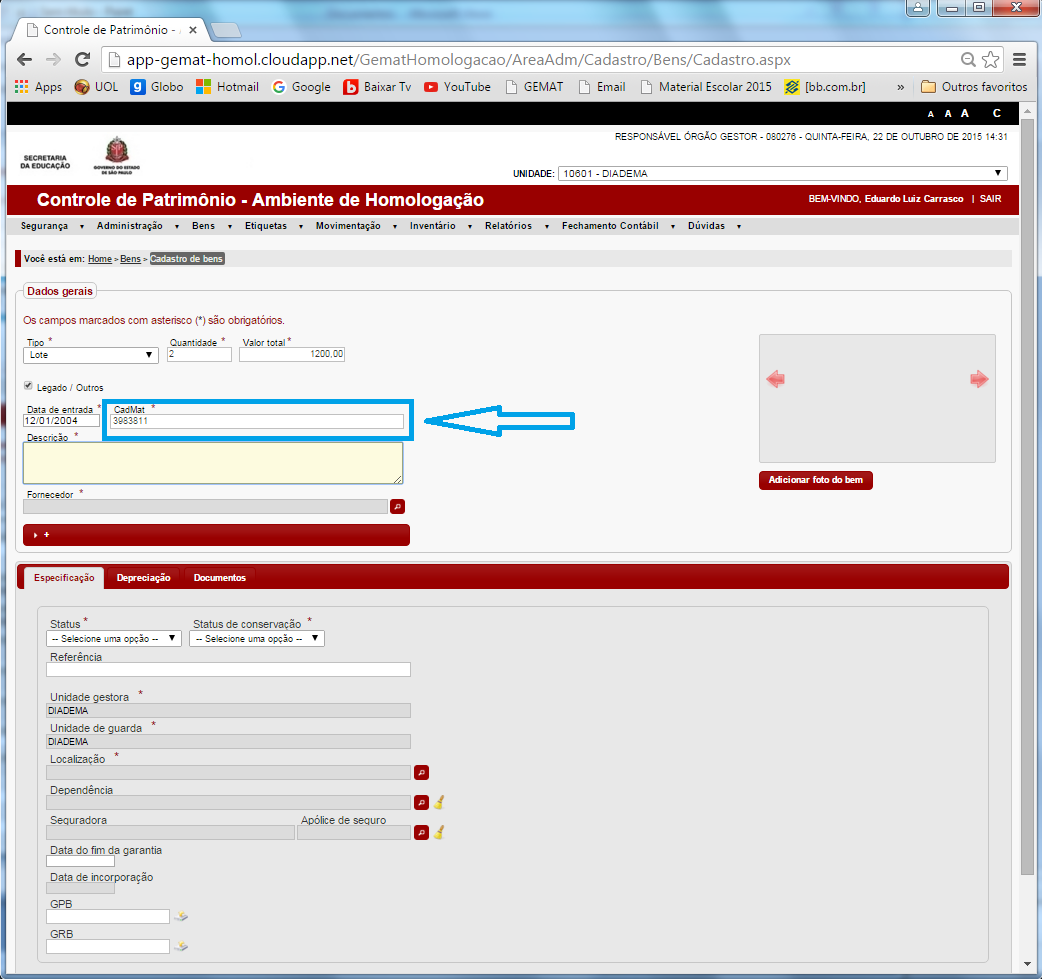 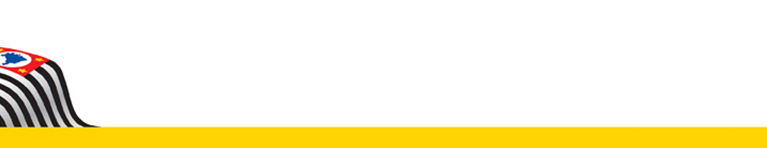 Cadastro de Bens
Colocar a Descrição do Item.
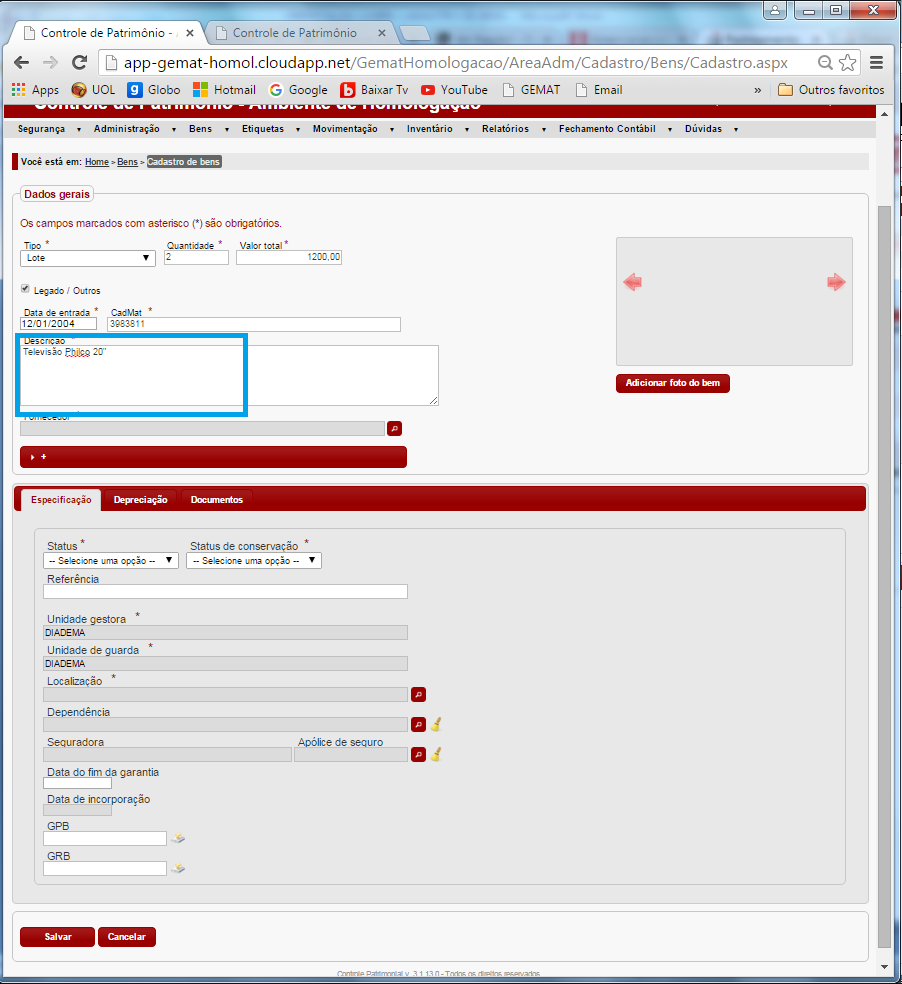 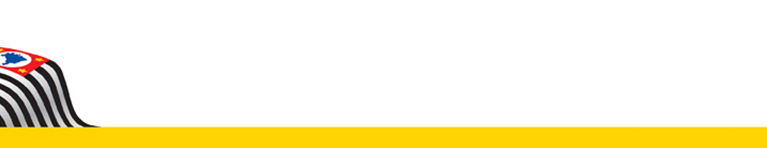 Cadastro de Bens
Selecionar o Fornecedor: GEMAT LEGADO.
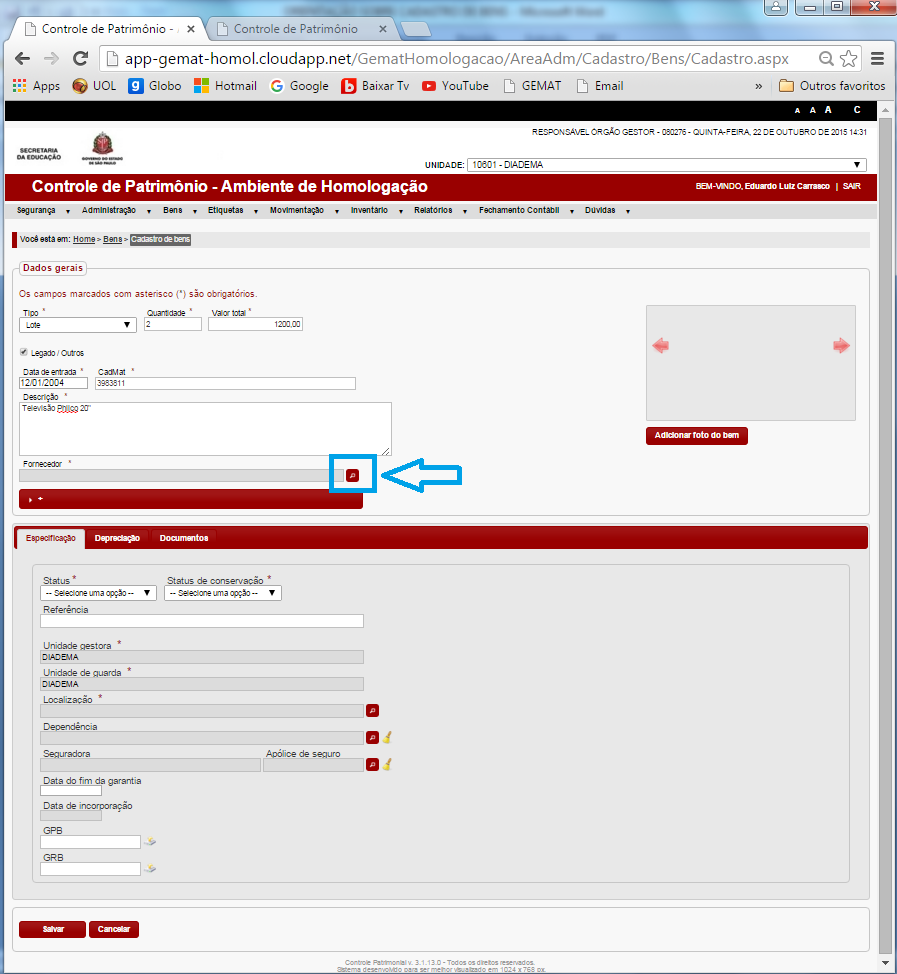 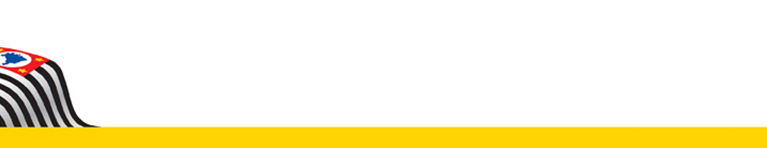 Cadastro de Bens
Selecionar o Fornecedor: GEMAT LEGADO.
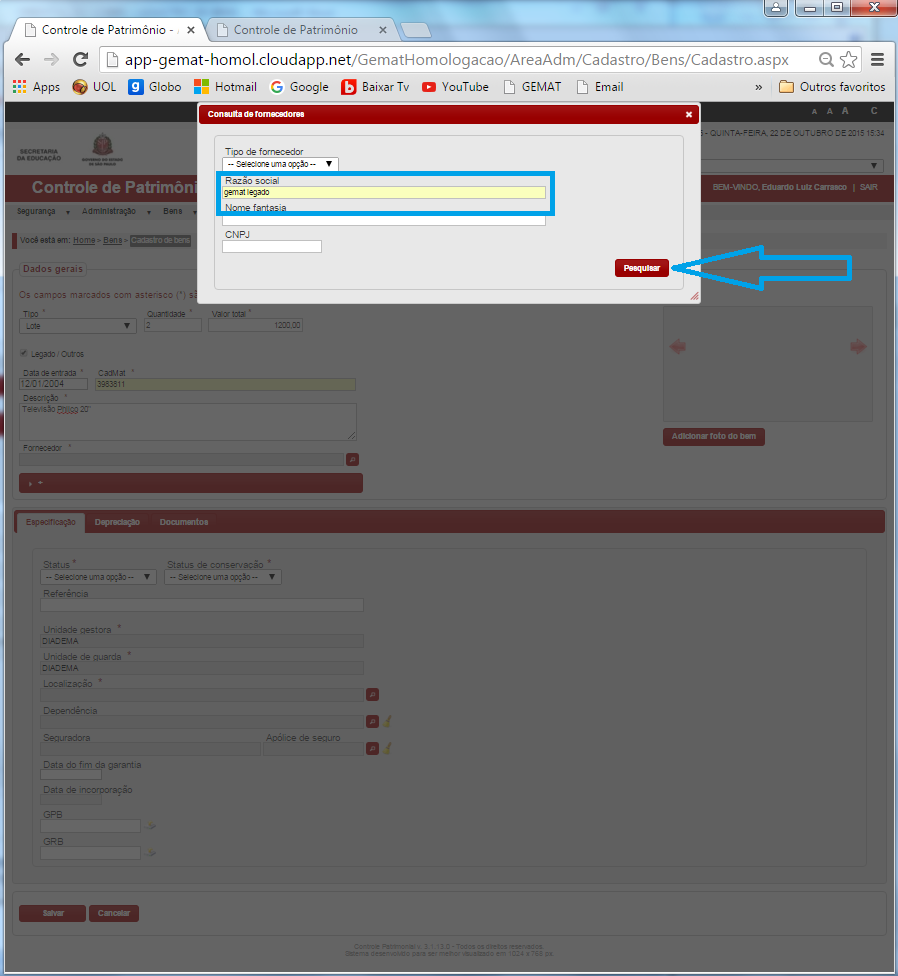 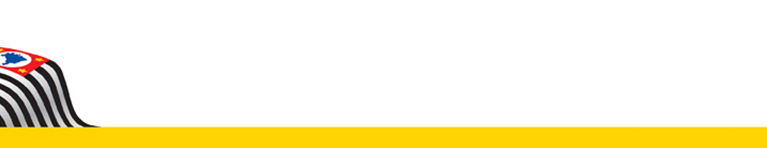 Cadastro de Bens
Selecionar o Fornecedor: GEMAT LEGADO.
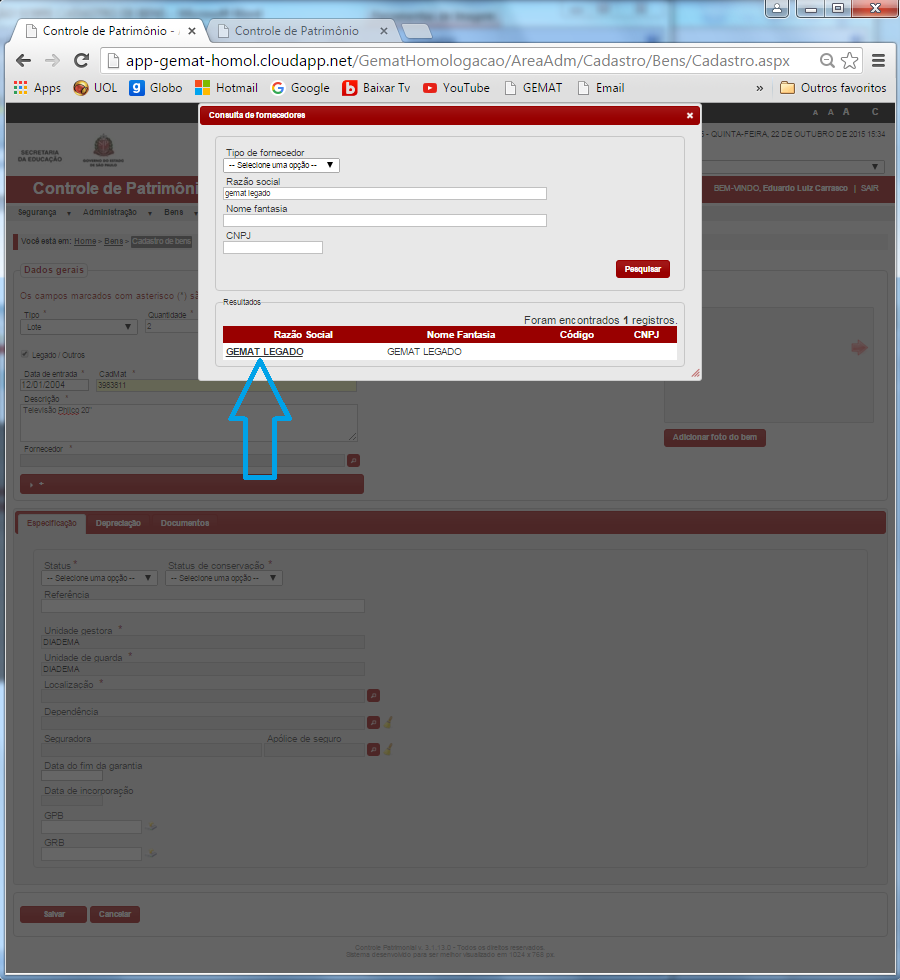 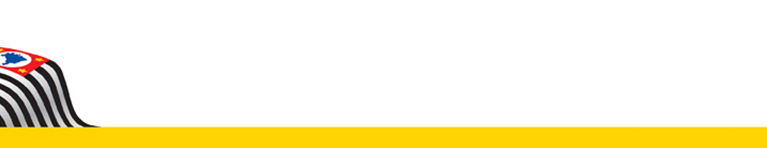 Cadastro de Bens
Selecionar o Grupo do Bem
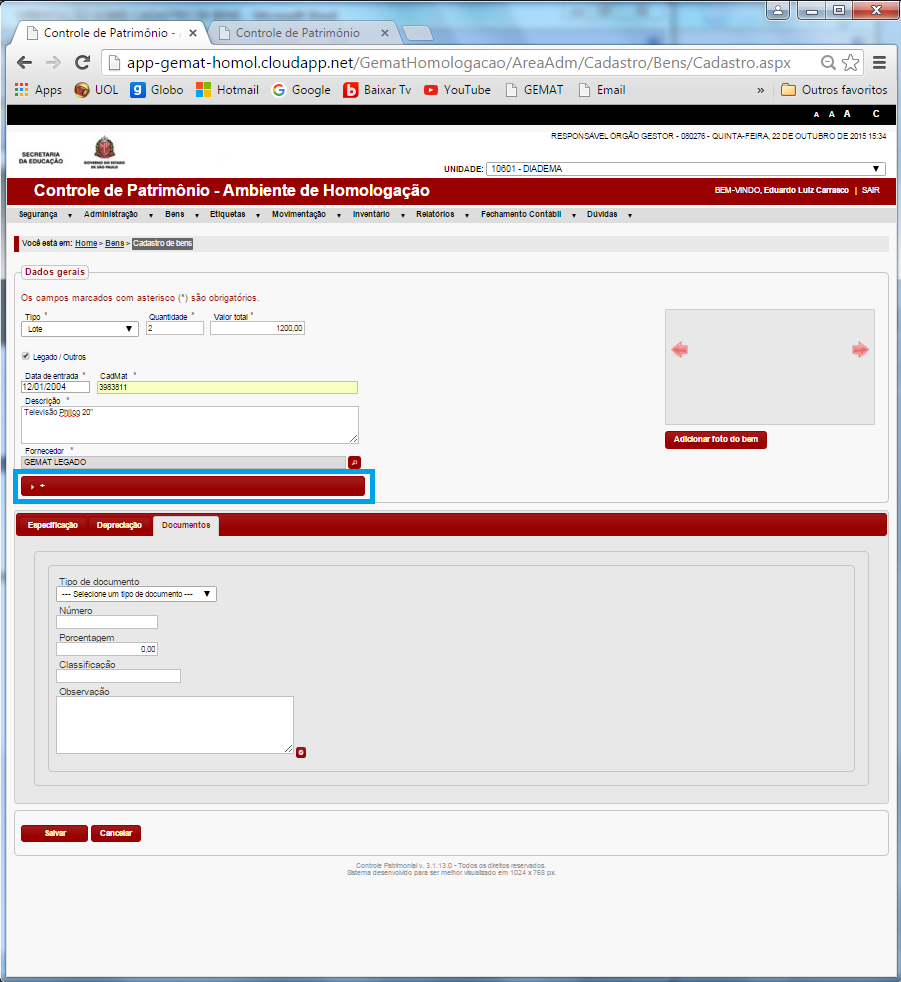 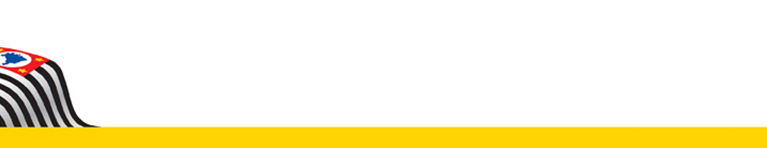 Cadastro de Bens
Selecionar o Grupo do Bem
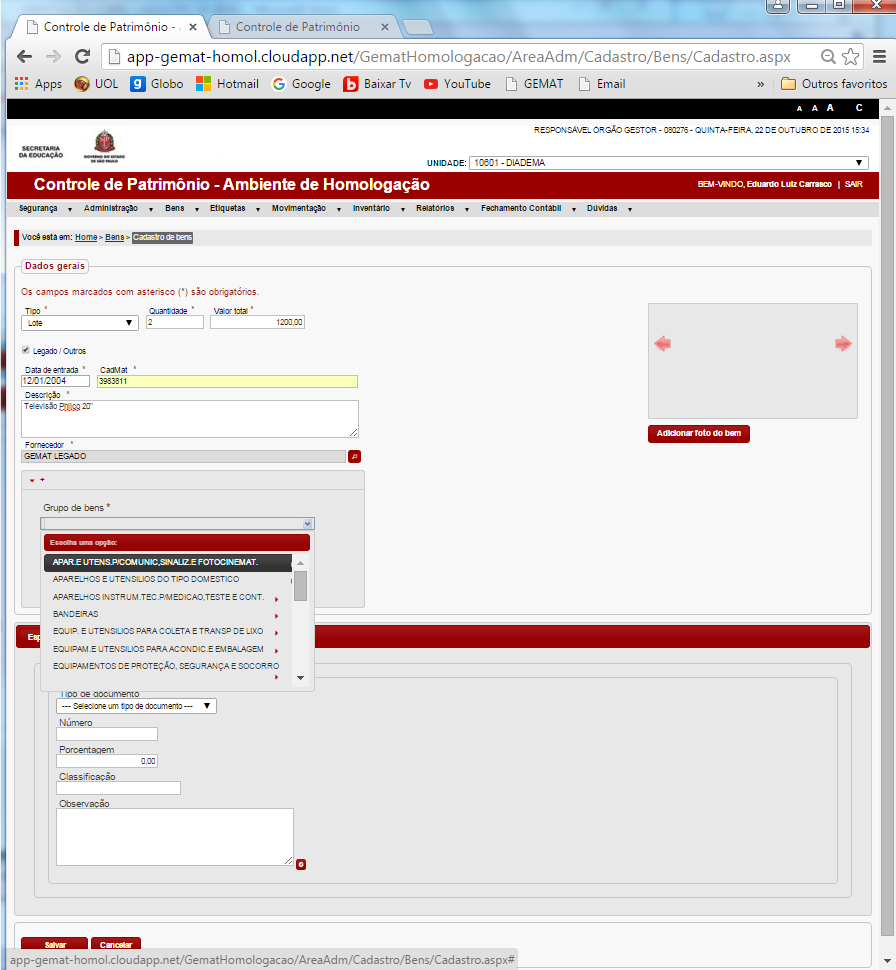 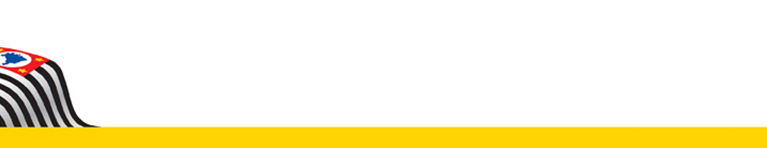 Cadastro de Bens
Selecionar: Status – Utilizado/ Estado de Conservação – Bom/ Regular
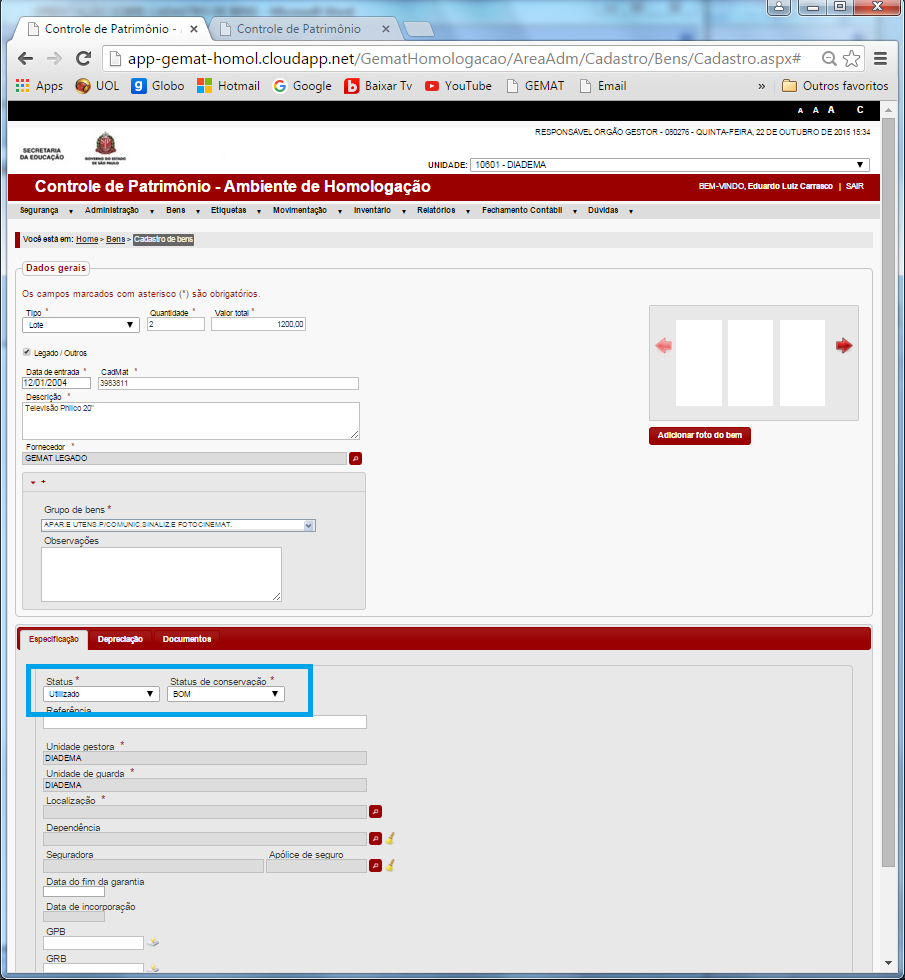 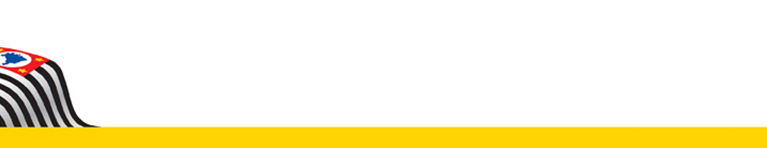 Cadastro de Bens
Selecionar a Localização: Prédio Central.
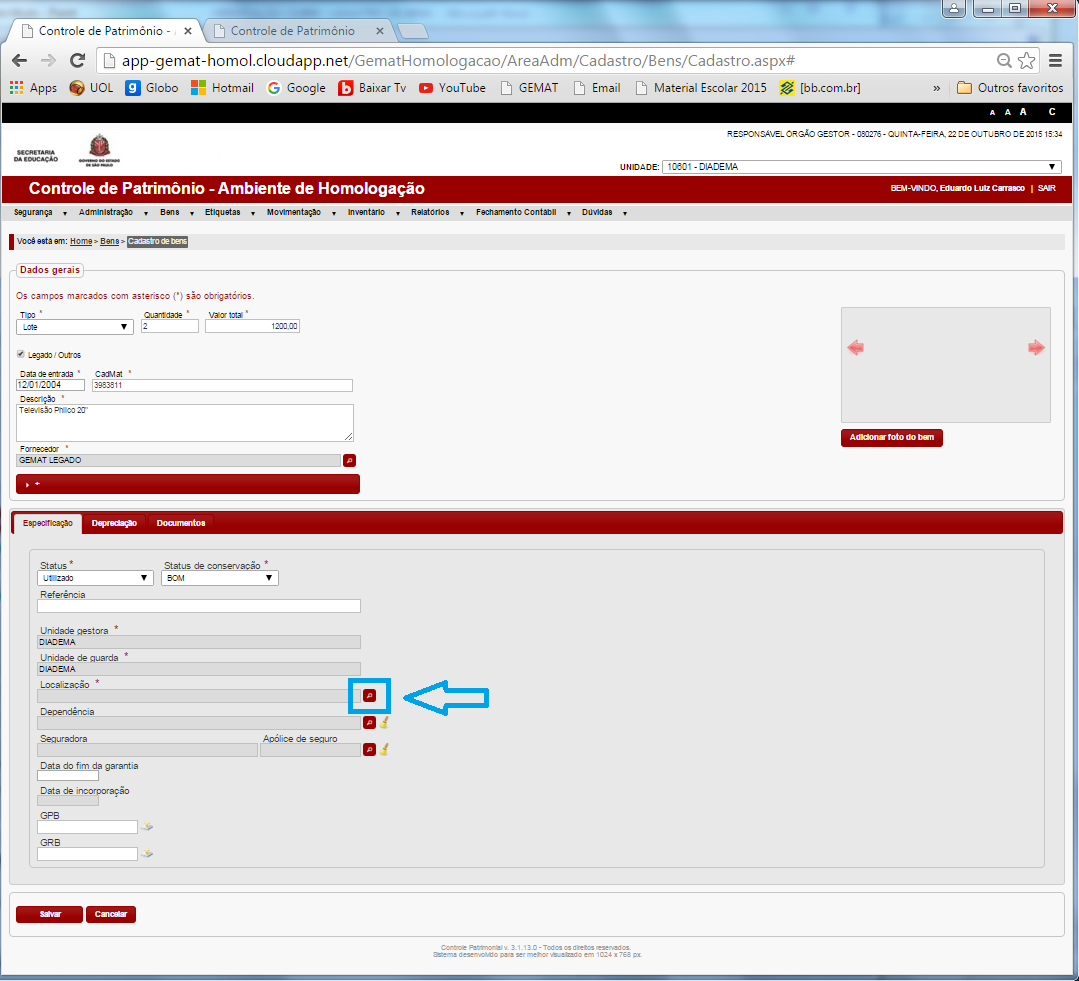 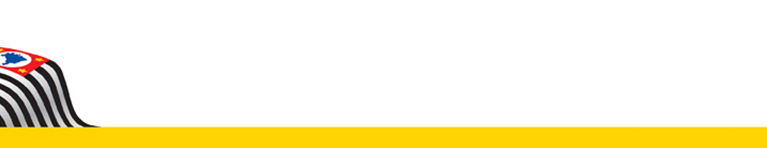 Cadastro de Bens
Selecionar a Localização: Prédio Central.
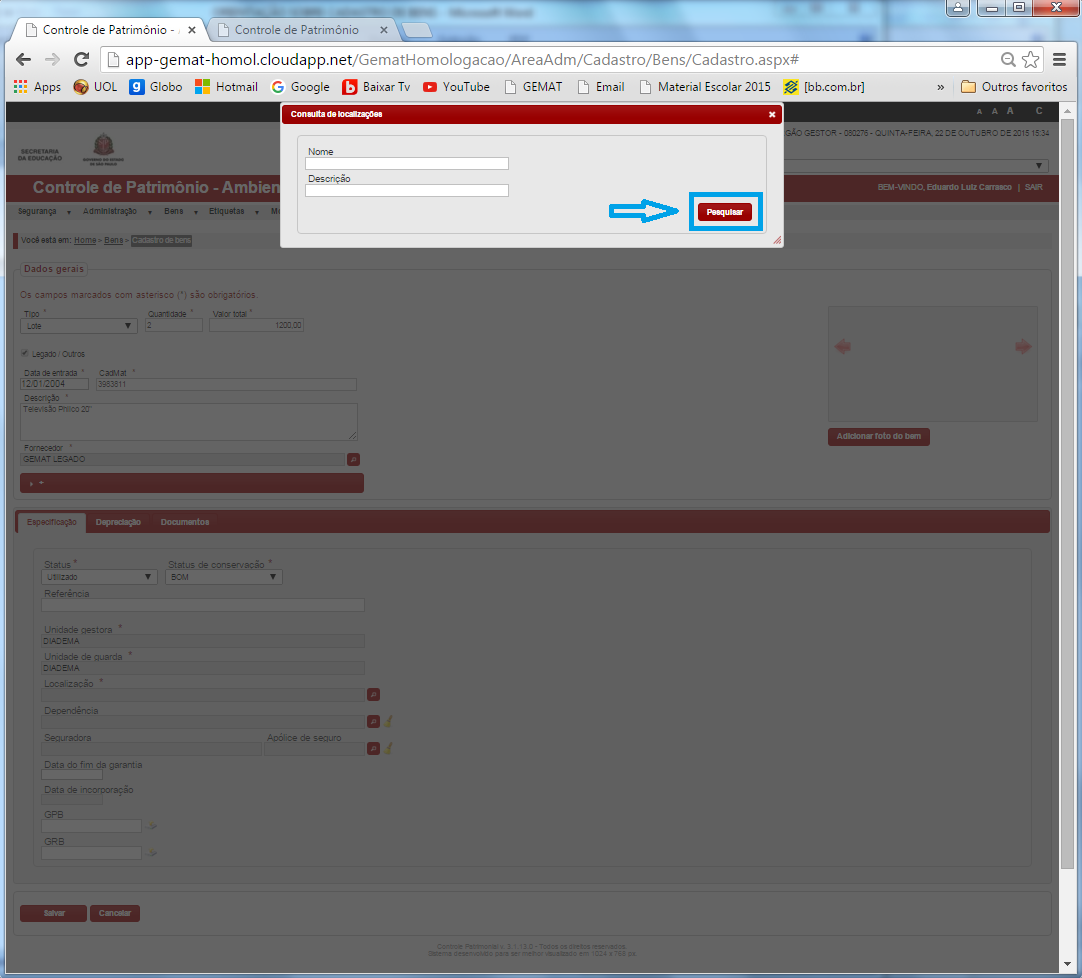 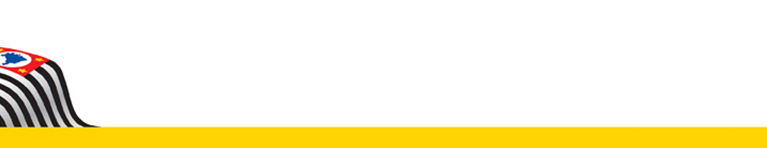 Cadastro de Bens
Selecionar a Localização: Prédio Central
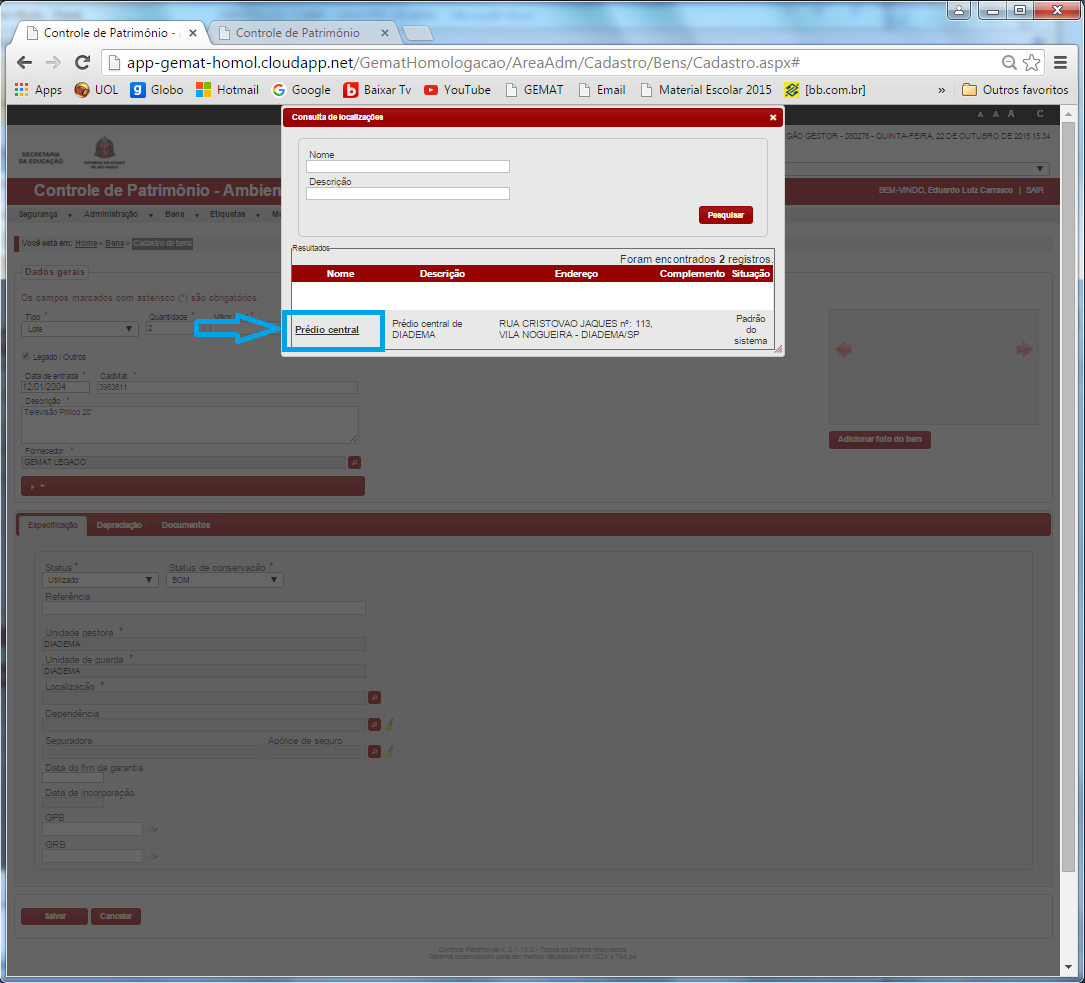 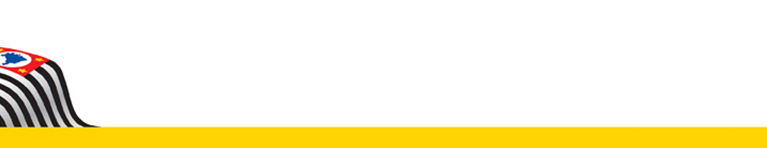 Cadastro de Bens
Selecionar documentos e acrescentar o máximo de informações e documentos relativos ao bem.
Obs: Todas as vezes que algum documento for ser acrescentado, devemos clicar no Link  para atualizar a informação
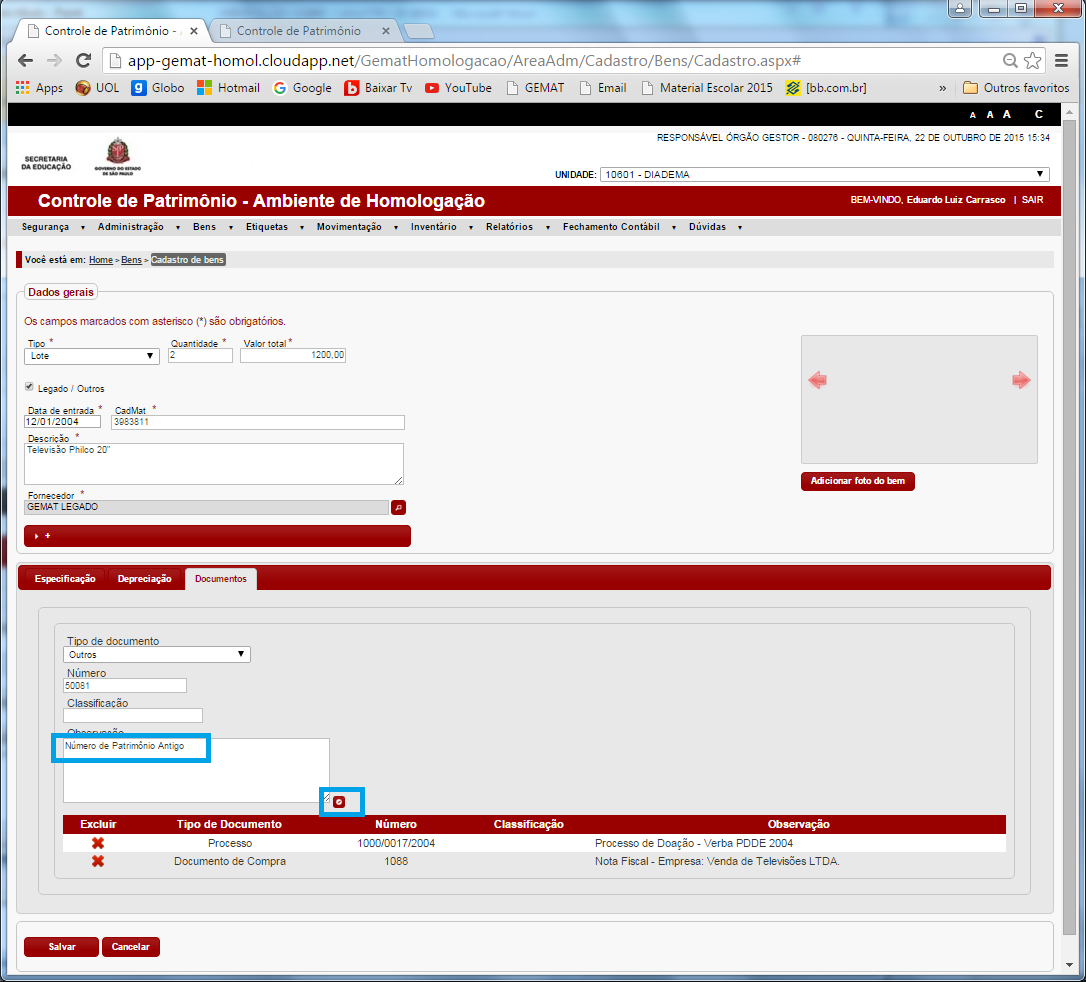 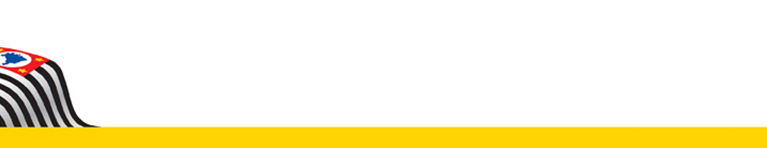 Cadastro de Bens
Após Inserir todos os documentos referentes ao Bem, Clicar em Salvar
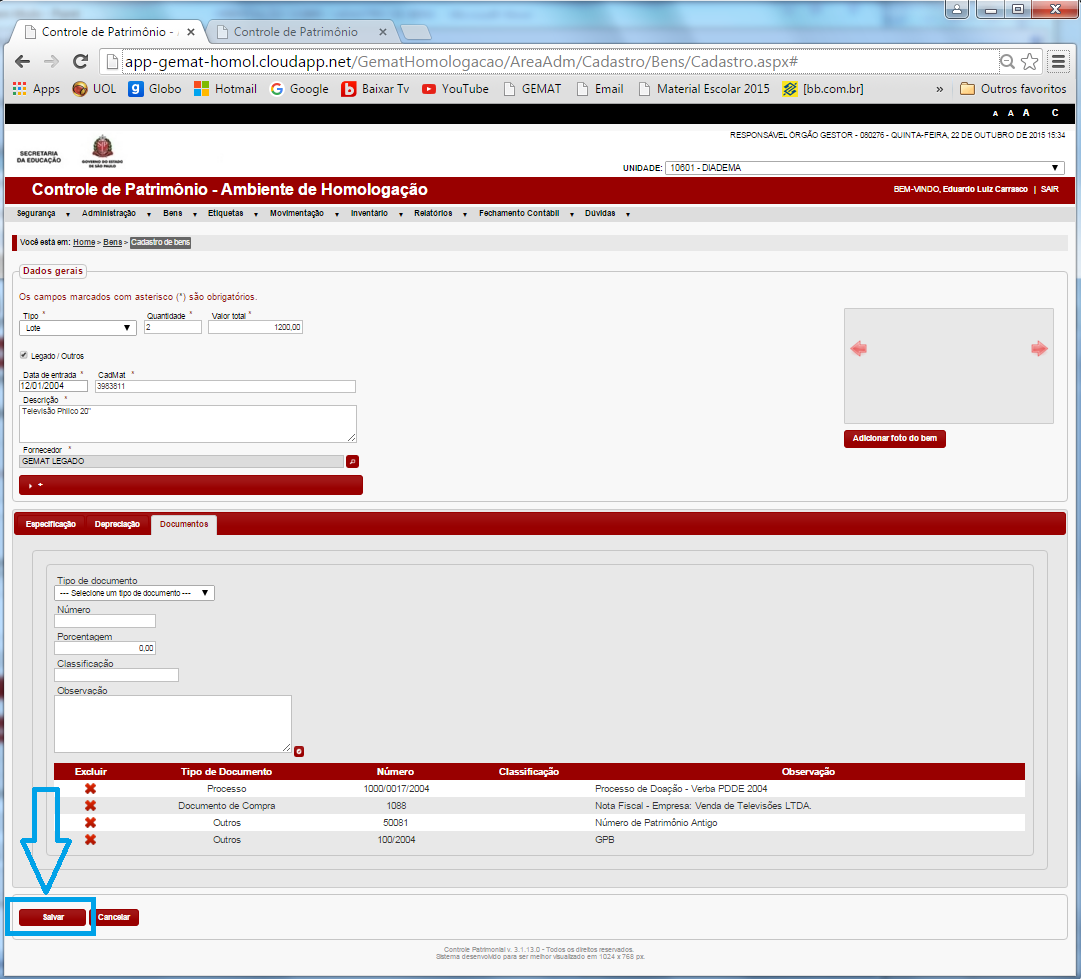 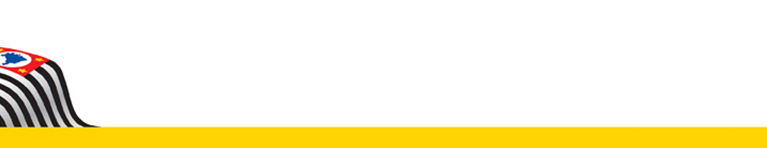 Processos
Doação
Inservível
Furto
Todos os modelos estão no site da Diretoria – Centro de Administração, Finanças e Infraestrutura (CAF) – Núcleo de Administração (NAD)
http://dediadema.educacao.sp.gov.br
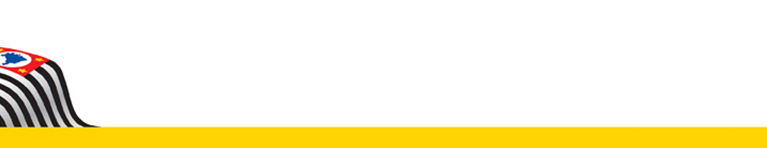 Recadastramento de Usuários do GEMAT
Cada escola deverá escolher 3 servidores para ter acesso ao GEMAT
Os dados necessários são: Nome Completo, CPF, Email
A Senha utilizada será a123 e deverá ser trocada logo no primeiro acesso após o recadastramento.
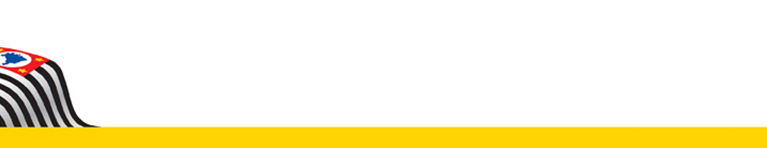